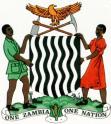 MINISTRY OF MINES AND MINERALS DEVELOPMENT
PROCEDURES FOR GRANTING OF A PETROLEUM EXPLORATION LICENCE
Main Stages
Constitution of Blocks
Advertisement and Application
Evaluation – Recommendation(PTC)
Licence Offer
Licence Grant
Constitution of Blocks
In accordance with the Petroleum (Exploration and Production) Act 2008 (thereinafter called Act); Part II, Section 8 (1) of the Act 
The Minister of Mines and Minerals Development, with the approval of the Petroleum Committee, shall divide the territory of the Republic of Zambia into blocks according to the grid system.
The Minister may reserve blocks to be exploited by the Government (Part II, Section 8 (2) of the Act)
Advertisement and Application
By notice in the Gazette and in two newspapers of general circulation in the Republic, the Minister may issue invitations for bids for the grant of a petroleum exploration licence in respect of any block or blocks specified in the notice in line with the provisions of the Act   
Blocks are advertised in the local press for a period specified by the Petroleum Committee
Advertisement and Application Cont’d
In line with Part II, Section 9 (3) of the Act, a submitted bid shall include; 
 (i) full information regarding the bidder’s 	financial       	status, technical competence and experience; 
	
(ii) a description of the area constituted by the 	blocks in respect of which the bidding is being 	made; 
(iii) the proposed programme of exploration operations  	and the estimated cost of the proposed exploration 	operations;
[Speaker Notes: (iii) Description of the area constituted is in terms of the block number and coordinates (to be filled in the application form) 
(v) refers to the promotion of Zambian products and services]
Advertisement and Application Cont’d
iv) the bidders proposals with respect to the employment and 	training of citizens of Zambia; 

(v) the bidder’s proposals for the promotion of local business 	development; 

(vi) an environmental commitment 	plan; 


(vii) a tax clearance certificate issued under the Income Tax 	Act; and 

(viii) such further information as the Minister may, by 	statutory instrument, prescribe.
Other Applications Requirements
Applicants can access application forms at the Geological Survey Department upon payment of US$10,000 – Bidding Document Fee per Block
Applicants are required to pay US$20,000 – Data Package Fee per Block
Prospective Licence holders apply to the Minister by submitting; (i) the application form, (ii) Company details (stated in the application form – Petroleum (General) Regulations), and (iii) receipts of payment (Bidding Fee and Data Package)
[Speaker Notes: These fees are applicable per block]
Opening and Closing of the Tender Box
After closing the tender, the tender box is immediately opened in the presence of applicants.
Within five (5) days after the opening of the tender box, the Minister shall refer the bids to the Technical Committee for evaluation of the bids
[Speaker Notes: The specified date and time of the closing of the tender box is availed to the public through the advert]
Evaluation and Recommendation
The Petroleum Technical Committee (PTC) evaluates the submitted bids based on information requested from bidders.
The PTC recommends the highest scoring bidder to the Petroleum Committee (PC) for an offer.
The Minister, within five (5) days notifies the unsuccessful bidders of the status of their bids.
[Speaker Notes: Current ministry policy entails the immediate disclosure of an unsuccessful bid to the same company]
Licence Offer
In line with Part III, Section 10 of the Act, the successful bidder may apply for the licence to the Minister upon filling a prescribed form and payment of prescribed fees of US$1,000.
The Minister, within five (5) days of receiving the application and the information requested, forwards the application to the PTC for consideration.
Licence Grant
The PTC evaluates the application and recommends to the PC for the granting or non-granting of the licence.
The PC finally grants the licence based on the recommendation.
The Petroleum Exploration Licence is valid for four (4) years and is renewable for two three-year terms.